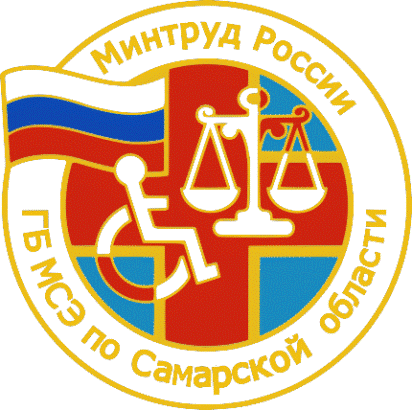 Показания и противопоказания назначения технических средств реабилитации в реабилитации  больных с рассеянном склерозом в ФКУ «Главное бюро медико-социальной экспертизы по Самарской области» Минтруда России
Начальник организационно-методического отдела                                                      ФКУ «Главное бюро медико-социальной экспертизы по Самарской области» Минтруда России 
Фетелава Елена Львовна
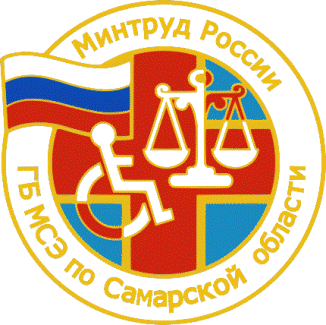 Нормативно-правовые документы
Федеральный закон от 24 ноября 1995 г. №181-ФЗ «О социальной защите инвалидов в Российской Федерации» (в редакции от 01.12.2014 г. (№ 419-ФЗ)
 Постановление Правительства Российской Федерации от 20 февраля 2006 г. №95 "О порядке и условиях признания лица инвалидом“ (в редакции от 21.06.2018)
Постановление Правительства Российской Федерации от 7 апреля 2008 г. №240 «О порядке обеспечения инвалидов техническими средствами реабилитации и отдельных категорий граждан из числа ветеранов протезами (кроме зубных протезов), протезно-ортопедическими изделиями» (редакция от 13.01.2018)
- Распоряжение Правительства Российской Федерации от 30 декабря 2005 г. №2347-р «Федеральный перечень реабилитационных мероприятий, технических средств реабилитации и услуг, предоставляемых инвалиду» ( в редакции от 10.09.2014 №1776-р)
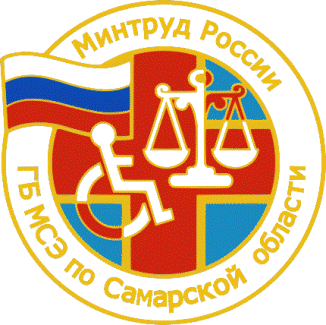 Приказ Минтруда России от 17.12.2015 г. №1024н « О классификациях и критериях, используемых при осуществлении медико-социальной экспертизы граждан ФГУ медико-социальной экспертизы»
Приказ Минтруда России от 13.06.2017 г. №486н «Об утверждении Порядка разработки и реабилитации индивидуальной программы реабилитации или абилитации инвалида, индивидуальной программы реабилитации или абилитации ребенка-инвалида, выдаваемых федеральными государственными учреждениями медико-социальной экспертизы, и их форм» (в редакции от 30.05.2018)
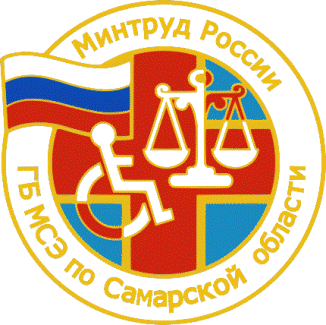 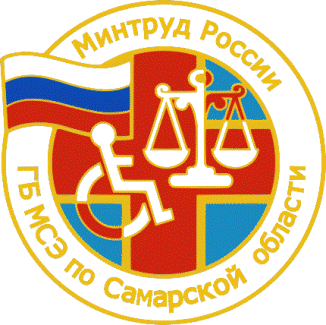 Приказ Минтруда России от 28.12.2017 №888н «Об утверждении перечня показаний и противопоказаний для обеспечения инвалидов техническими средствами реабилитации» 
Приказ Минтруда России от 13 февраля 2018 года №85н «Об утверждении Сроков пользования техническими средствами реабилитации, протезами и протезно-ортопедическими изделиями до их замены»
 Приказ Минтруда России от 13 февраля 2018 г. №86н  «Классификация технических средств реабилитации (изделий) в рамках федерального перечня реабилитационных мероприятий, технических средств реабилитации и услуг, предоставляемых инвалиду, утвержденного распоряжением Правительства Российской Федерации от 30 декабря 2005 г № 2347-р»
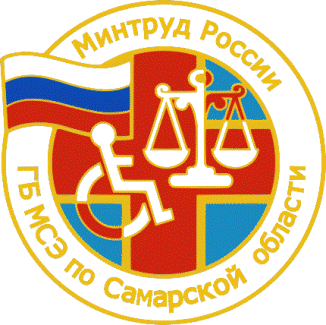 Показания для направления 
на медико-социальную экспертизу
 
Медицинская организация направляет гражданина на медико-социальную экспертизу после проведения необходимых диагностических, лечебных и реабилитационных мероприятий при наличии данных, подтверждающих стойкие нарушения статодинамических функций, ограничивающих такие  категории жизнедеятельности человека, как способность к самообслуживанию, самостоятельному передвижению и трудовой деятельности, умеренной, выраженной или значительно выраженной степени нарушений.
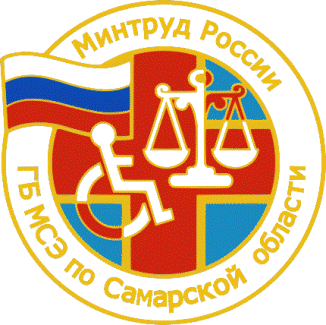 Базовый перечень обследований
при направлении на медико-социальную экспертизу
 
МРТ головного мозга.
Консультация специалиста центра рассеянного склероза СОКБ им. В.Д. Середавина.
Консультации невролога, офтальмолога (острота зрения, поля зрения), психиатра при необходимости и при согласии больного.
Психолого-диагностическое обследование при необходимости.
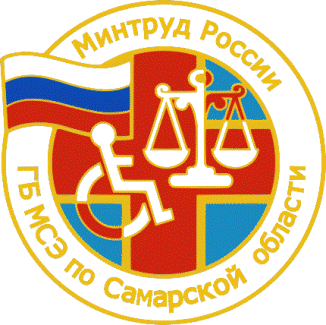 Критерии установления инвалидности при рассеянном склерозе по степени выраженности нарушений статодинамических функций
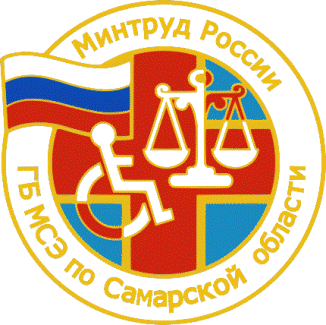 В соответствии со ст. 10 Закона, государство гарантирует инвалидам при реабилитации получение технических средств и услуг, предусмотренных федеральным перечнем реабилитационных мероприятий, технических средств реабилитации, предоставляемых инвалиду за счет средств федерального бюджета.
В соответствии с п. 8 Порядка, утвержденного приказом Минтруда от 13.06.2017 №486н, срок, в течение которого рекомендовано проведение реабилитационных мероприятий, не должен превышать срока действия ИПРА инвалида (ребенка-инвалида).
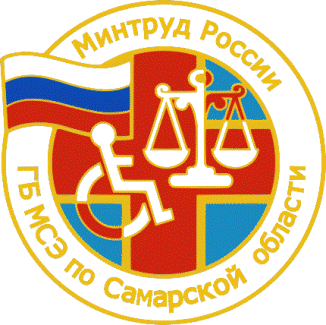 Медицинские показания и противопоказания для обеспечения инвалидов ТСР
Медицинские показания представлены степенью выраженности нарушений функций организма в строгом соответствии с основными видами расстройств функций организма, утвержденных приказом Минтруда России  от 17.12.2015 г. №1024н. Медицинские показания определены только степенью выраженности нарушений функций организма человека, без излишней детализации, принимая во внимание тот факт, что техническое средство должно быть реабилитационным, т.е. обеспечить компенсацию /(полную или частичную) стойких ограничений жизнедеятельности.
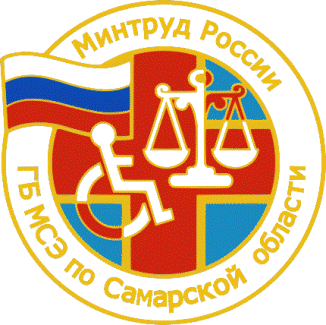 Медицинские противопоказания для обеспечения инвалидов техническими средствами реабилитации представлены относительными и абсолютными противопоказаниями.
Абсолютные противопоказания – невозможность использования ТСР, либо противопоказанность использования в виду тяжести состояния при прогрессировании патологического процесса.
Наличие относительных противопоказаний не исключает возможность определения рекомендаций о нуждаемости инвалидов в ТСР. Возможность использования ТСР, при наличии медицинских показаний и наличия относительных противопоказаний, определяются при проведении медико-социальной экспертизы по результатам экспертно-реабилитационной диагностики.
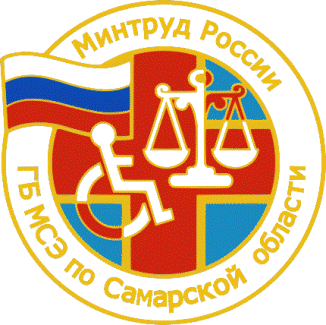 Реабилитация инвалидов при рассеянном склерозе
Медицинская реабилитация - реабилитационные услуги пациентам с рассеянным склерозом предоставляются в соответствии с индивидуальной программой реабилитации в реабилитационных центрах Самарской области.
2. Санаторно-курортное лечение – в фазе устойчивой клинической ремиссии, отсутствия признаков  стойкого нарастающего неврологического дефицита, отсутствия выраженных парезов, расстройств функции тазовых органов в санаторно-курортные организации климатической зоны, где проживает пациент.
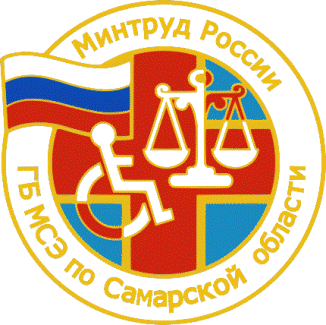 3. Профессиональная  реабилитация
	Противопоказанные виды и условия труда
1. Общие: выраженное или умеренное физическое напряжение, воздействие токсических веществ, общей вибрации, неблагоприятных метеорологических факторов (в первую очередь перегревания), частый и длительный контакт с инфекционными возбудителями.
2. Обусловленные особенностями стойких нарушений статодинамических функций у конкретного инвалида: недоступность профессий, требующих длительного пребывания на ногах, перемещения тяжестей, строго координированных движений, определенного ритма, напряжения зрения.
 При необходимости пациентам может потребоваться изменение рабочего графика (возможность дополнительного дневного отдыха), адаптация помещения – поручни, пандусы, кондиционирование (прохладное помещение), приспособления при снижении слуха / зрения. Многие пациенты сохраняют трудоспособность в течение многих лет.
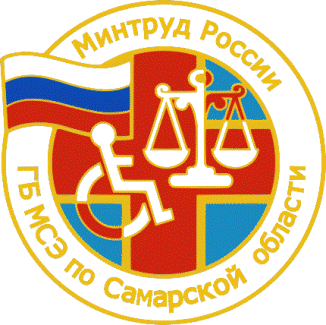 4. Мероприятия социальной реабилитации или абилитации
5. Физкультурно-оздоровительные мероприятия 
6. Рекомендации о показанных и противопоказанных видах трудовой деятельности с учетом нарушенных функций организма человека
7. Технические средства реабилитации
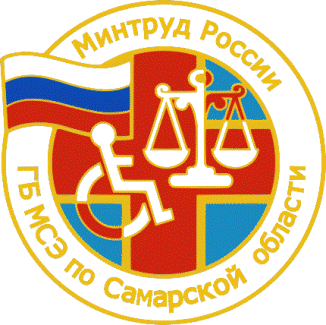 Технические средства реабилитации, рекомендуемые больным с рассеянным склерозом
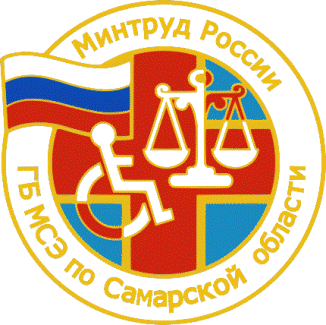 Благодарю  за внимание!